Adding and Subtracting Decimals Homework		Name: ____________________
Literacy

Write 5 words that tell you to add and 5 words that tell you to subtract.
Research

Do all currencies (money used around the world) have two decimal places?
Memory

Make sure you line up the columns (ie. hundreds, tens, units, tenths, hundredths).
Skill Practice

a) 3.45 + 1.7	b) 8.4 – 3.62	c) 1.3 + 4.09 + 0.56

Beth was 88.49 cm tall when she was 3 years old. By the time she was 18, Beth had grown a further 83.91 cm. How tall was she when she was 18?

Emily decided it was time for a new haircut. She went to the hairdressers with hair 74.2 cm long. When she left it was 21.6cm long. How much had the hairdressers taken off?

Frank lived in Scotland and was going to take his caravan on holiday to France.  On the first day he travelled 472.87 miles to Portsmouth. He got a ferry which travelled 73.92 miles. He then got off the ferry and drove 134.56 miles to the camp site.
How far did Frank travel to the camp site?
He drove a scenic way home which added another 93.45 miles to his journey. How far did he travel this time?
Challenge

Buzz Aldrin spent 0.23% of his life in space.  After his final mission this rose to 1.39% of his life.  Neil Armstrong spent 1.28% of his life in space.  This rose to 2.34% after his final mission.  Whose percentage rose more, and by how much?
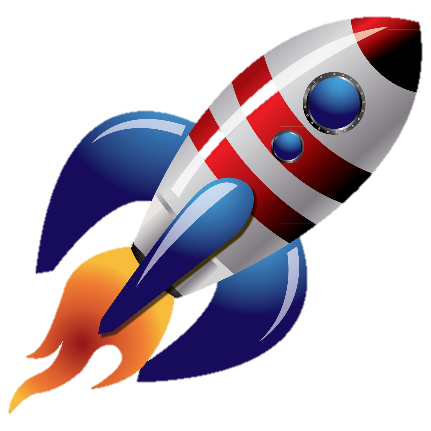